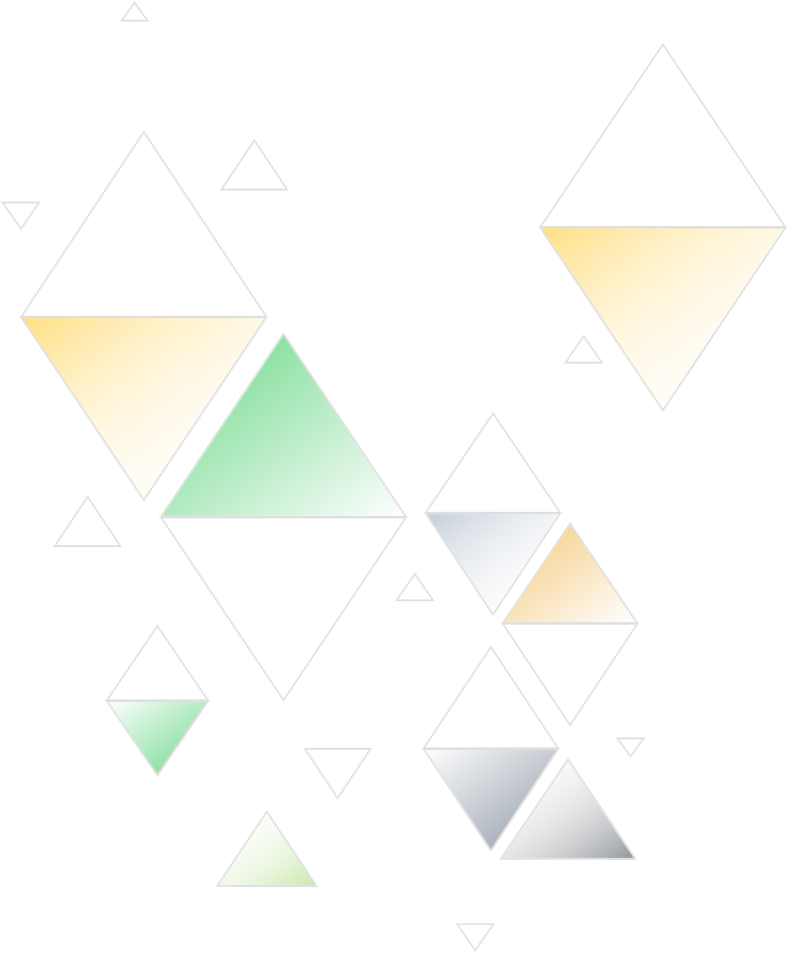 MODÈLE D'ORGANIGRAMME DE COMMUNICATION DE PROJET
Reportez-vous au plan de communication
Régulier 
Projet 
Information?
Oui
?
Non
Confidentiel 
Projet 
Information?
A divulgué des informations confidentielles 
Vous avez été autorisé?
Diffuser l'information en conséquence
Oui
Oui
?
?
Non
Non
Obtenir des éclaircissements auprès de Project 
Parrainer
Interface 
avec VP ou supérieur 
pour obtenir l'approbation
ORGANIGRAMME DE COMMUNICATION DU PROJET